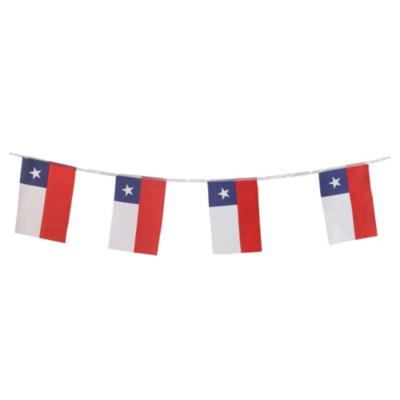 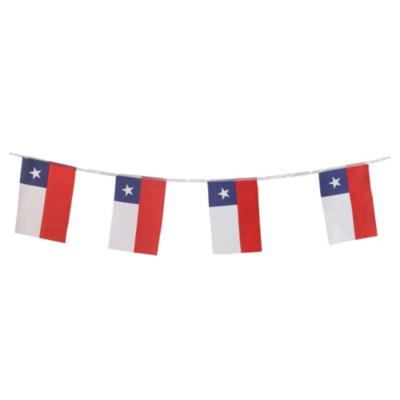 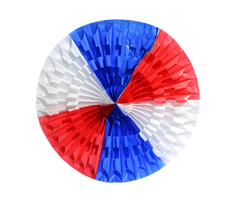 PLANIFICACIÓN  CLASES VIRTUALESSEMANA N° 27FECHA : 30- septiembre-2020
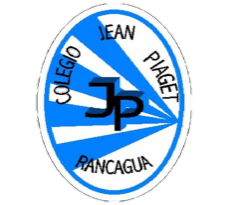 Colegio Jean Piaget
Mi escuela, un lugar para aprender y crecer en un ambiente saludable
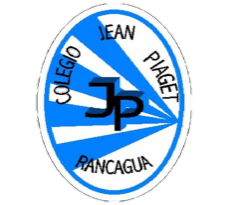 Reglas para una buena clase
Puntualidad
tener materiales solicitados
Ser respetuoso con el profesor y sus compañeros
Mantener micrófono apagado y cámara encendida(solo si el alumno quiere)
Dudas o consultas
Estar atento a la clase online
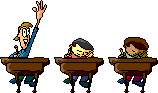 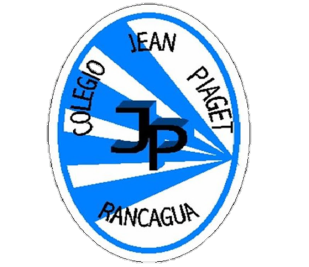 InicioActivación Conocimientos Previos
RECORDEMOS
¿Qué necesito para crear una pintura objetual? 

¿Qué me resulta más fácil crear?
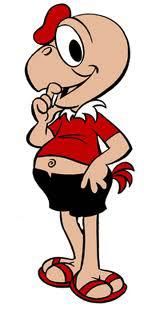 PINTURA OBJETUAL
Trabajo artístico realizado a partir de un objeto -o fragmento de este- de origen natural o industrial, pero que no fue creado originalmente por el artista. ... El arte objetual tiene entre uno de sus máximos exponentes al artista francés Marcel Duchamp con sus conocidos Ready-made
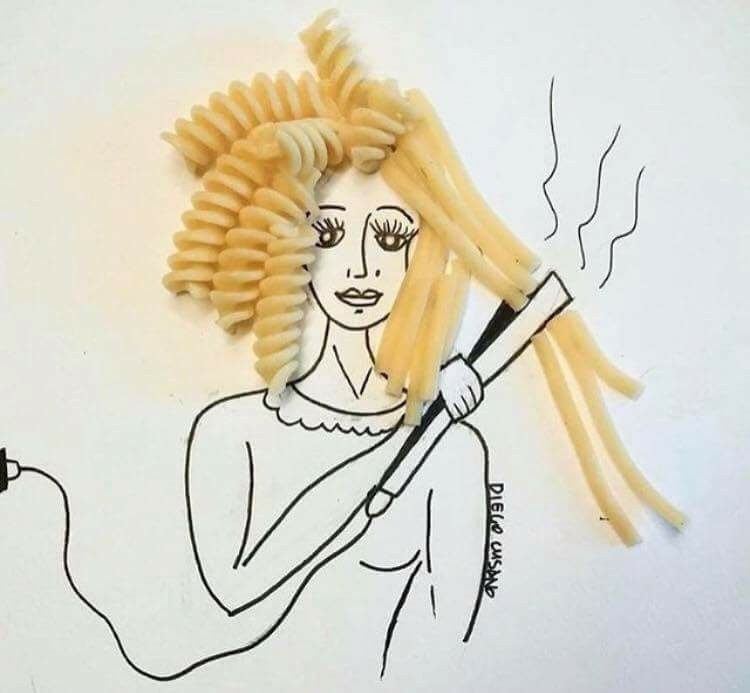 EJEMPLO DE ARTE OBJETUAL
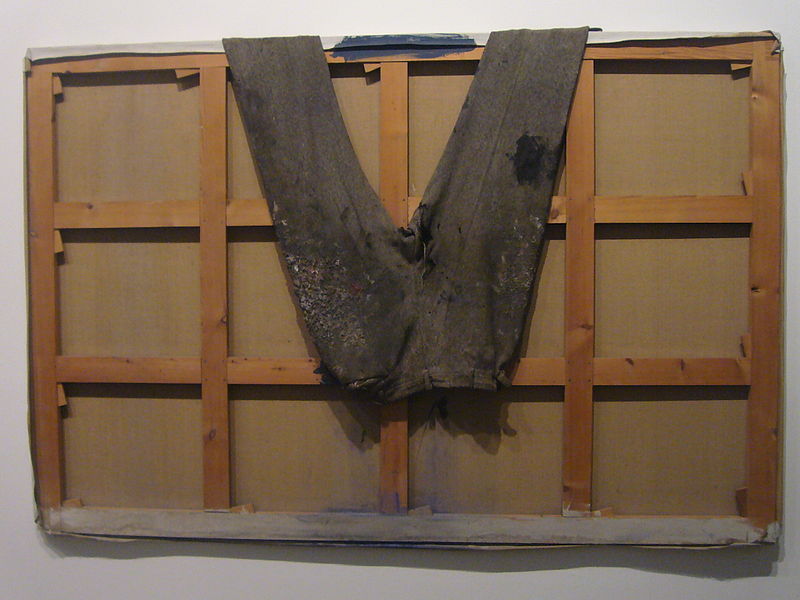 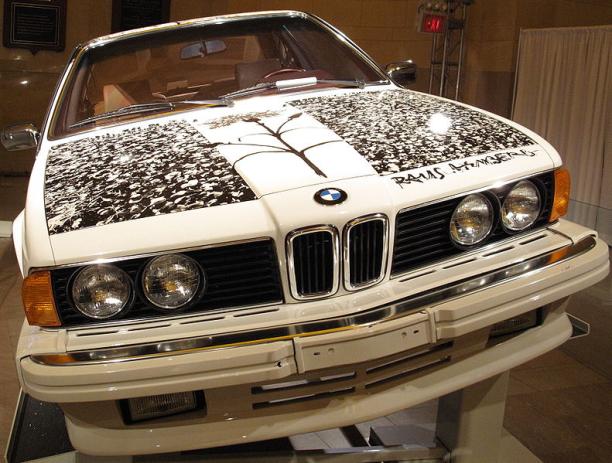 Antoni Tàpies en Fundación Tàpies
1985 BMW 635CSi pintado  por Robert Rauschenberg
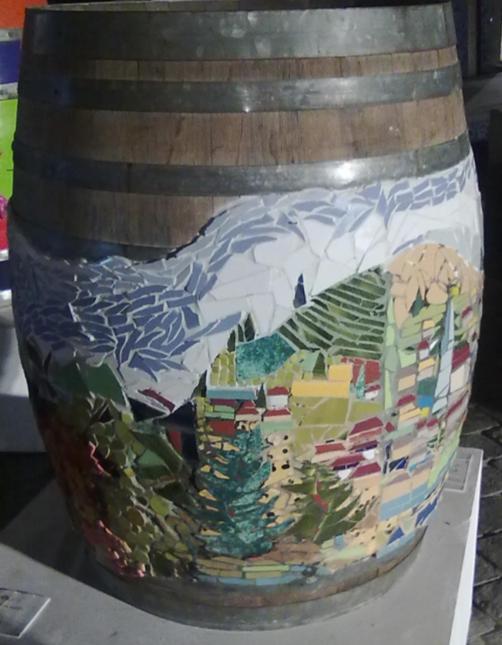 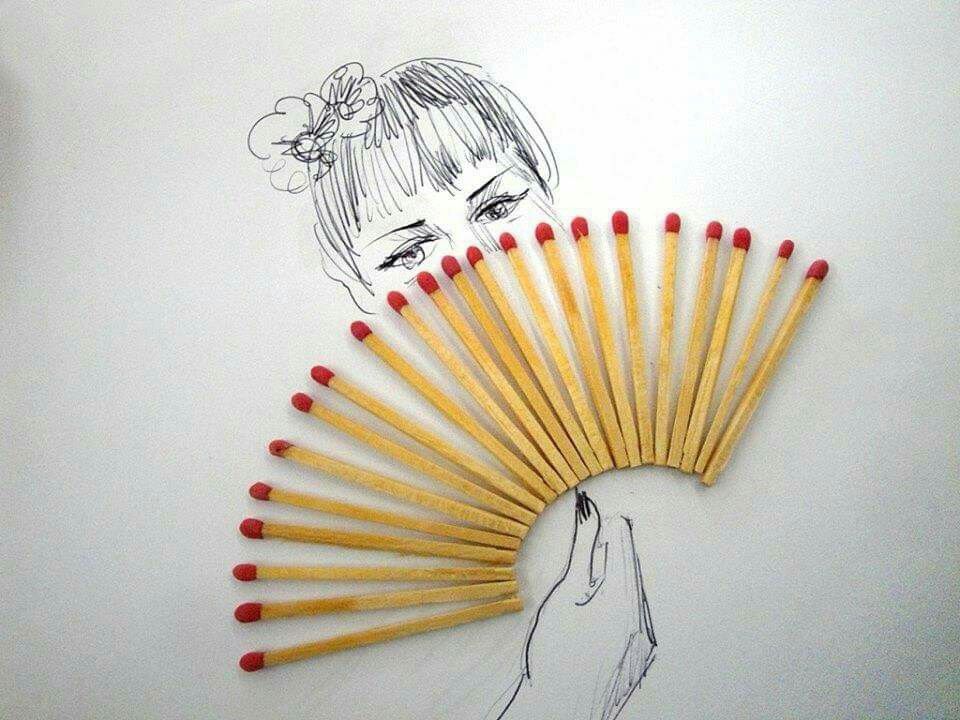 Exposición de arte objetual en Patio de Bellavista en Santiago
A EVALUAR
AHORA QUE YA RECORDAMOS UN POCO MÁS SOBRE LAS OBRAS OBJETUALES, ES MOMENTO DE CREAR:

1- Divide tu hoja de block en 4 partes iguales y traza una línea recta. 
2- enumera cada esquina de la hoja. 
3- realiza con los 4 materiales seleccionados un arte objetual diferente para cada sección de la hoja
EJEMPLO
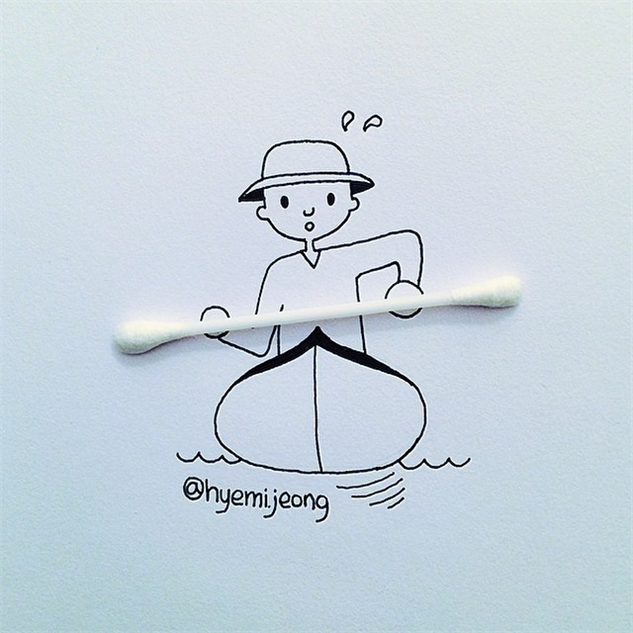 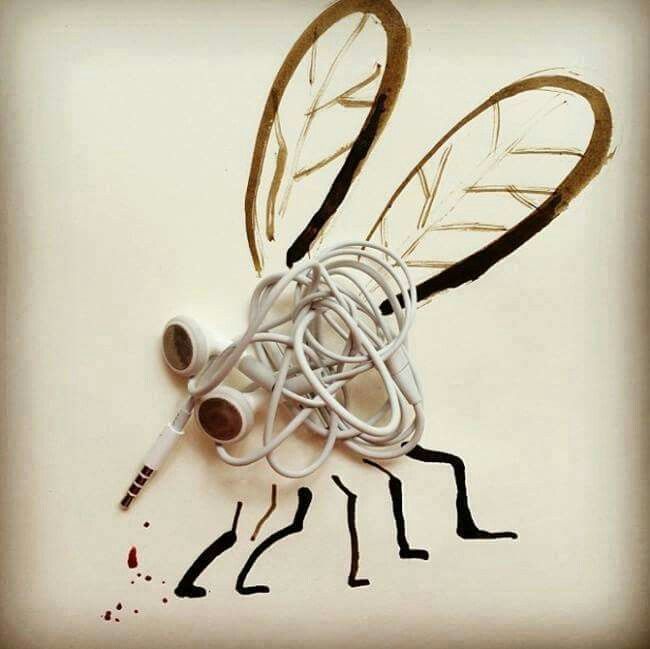 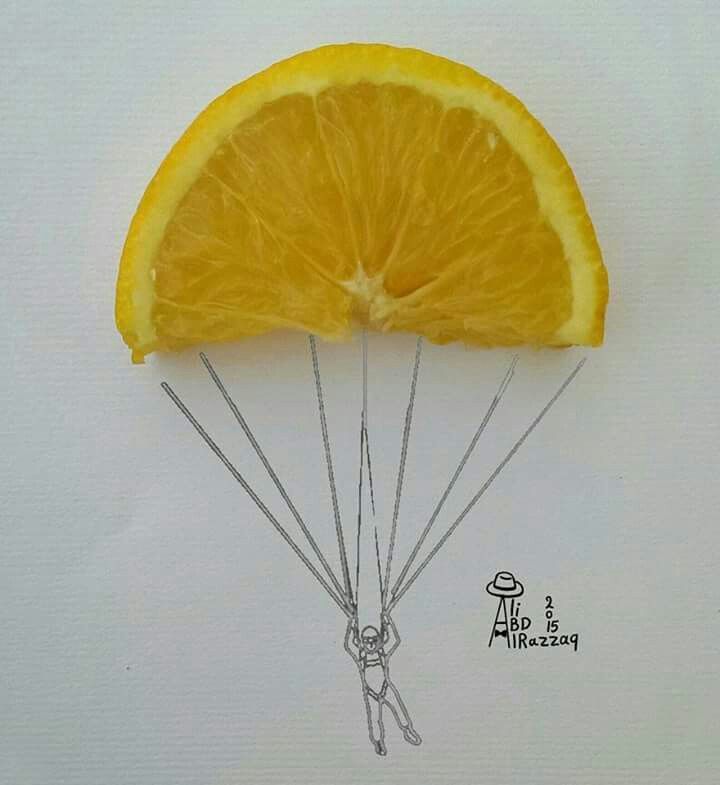 Pauta de evaluación
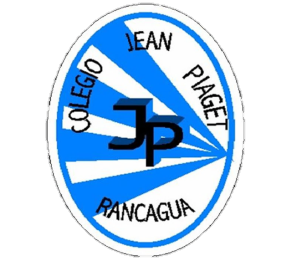 TICKET DE SALIDA
ASIGNATURA Artes Visuales
SEMANA 27
CIERRE
Nombre: _______________________________________
1. ¿Qué técnica utilizaste al momento de crear tu obra? Explica

2. ¿Qué materiales de reciclado utilizaste para tú trabajo?

3. ¿Qué procedimientos utilizaste al momento de crear tú obra? Explica
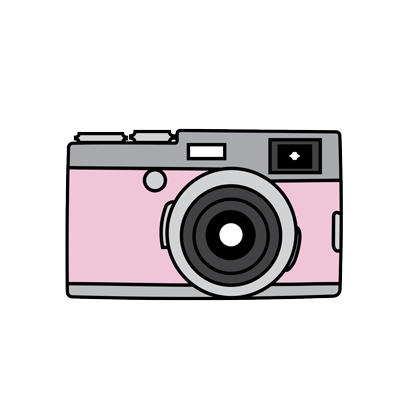 Enviar fotografía de este ticket de salida al: 
Correo: Alicia.cuellar@colegio-jeanPiaget.cl